UNIVERSIDAD DE LAS FUERZAS ARMADAS - ESPE 

DEPARTAMENTO  DE CIENCIAS ECONÓMICAS, 
ADMINISTRATIVAS Y DE COMERCIO

CARRERA DE INGENIERÍA EN FINANZAS Y AUDITORÍA

Tesis presentada como requisito previo a la obtención del título de:
 INGENIERA EN FINANZAS, CONTADORA PÚBLICA – AUDITORA

AUTORA: HEREDIA VALENCIA, FERNANDA ESTEFANÍA

TEMA: DESARROLLO DE UN PRODUCTO DE PROTECCIÓN FINANCIERA PARA LA COMPAÑÍA FIDEVAL S.A. PARA AFRONTAR LAS AFECTACIONES ECONÓMICAS POR LA ELIMINACIÓN DEL FIDEICOMISO DE GARANTÍA AUTOMOTRIZ

SANGOLQUÍ, OCTUBRE 2015
Objetivos
Objetivos Específicos
Objetivo n° 1: Definir al fideicomiso mercantil, sus tipos y entre ellos el de garantía automotriz y su eliminación
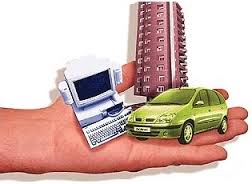 Fideicomiso Mercantil
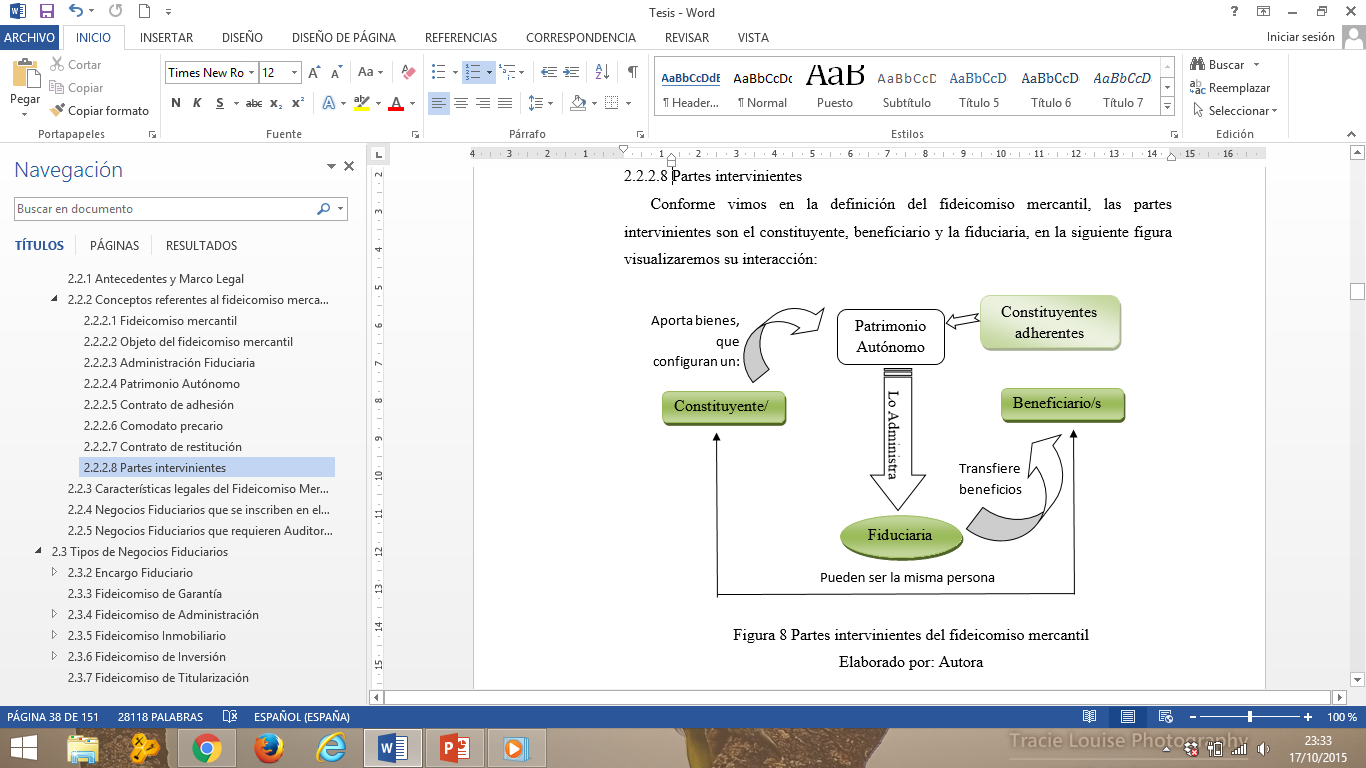 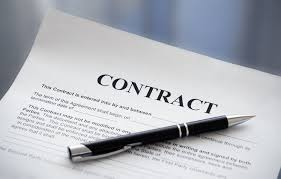 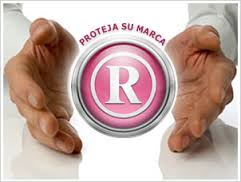 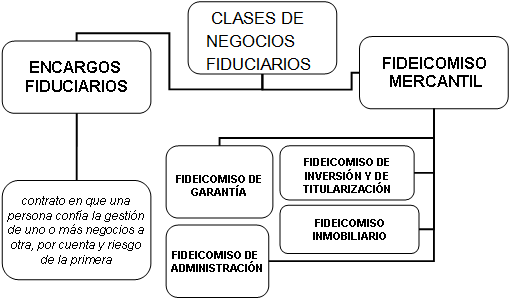 Objetivo n° 1: Definir al fideicomiso mercantil, sus tipos y entre ellos el de garantía automotriz y su eliminación
Fideicomiso de Garantía Automotriz
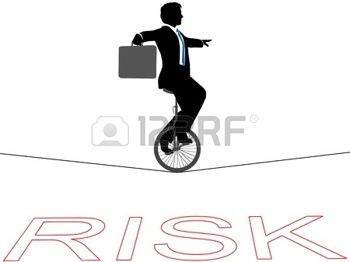 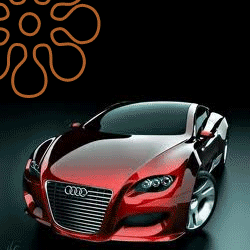 El deudor transfiere determinados bienes a una entidad fiduciaria con el objeto de respaldar el cumplimiento de una o más obligaciones principales para que en el evento en que no se satisfagan, se proceda a la venta de los bienes y con el producto se le cancelen los créditos al acreedor
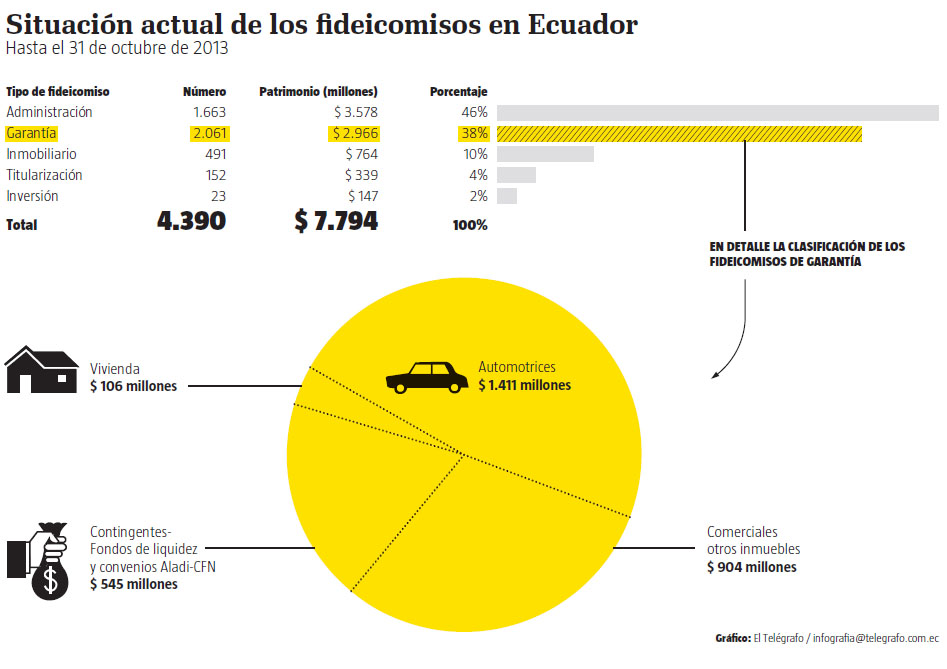 Ley Orgánica para el Fortalecimiento y Optimización del Sector Societario y Bursátil
Objetivo n° 2: Determinar cuál es el impacto sobre Fideval S.A. ante la eliminación de la figura del Fideicomiso de Garantía Automotriz.
Clientes
Constituyentes
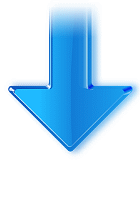 Adherentes
[Speaker Notes: Los mayores gastos reducidos fueron los de personal y membresías]
Objetivo n° 3: Conocer que figuras existen en el mercado que permitan asegurar el retorno de los flujos por los montos de los créditos otorgados.
GARANT
Í
A
La venta a crédito con reserva de dominio
Cosas muebles
Condicionada
No se aplaza la entrega de la cosa
Se aplaza el pago del precio
Cesión de derechos
[Speaker Notes: Condicionada: no disponer del bien a más del uso, asume el riesgo desde que adquiere el dominio. Política 8.8.8.f del PNBV 2013-2017 UNA ACCION PARA MINIMIZAR EL RIESGO SISTÉMICO DE LA ECONOMIA ES FORTALECER EL SISTEMA DE GARANTIA CREDITICIA PARA FACILITAR EL ACCESO AL CRÉDITO Y REDUCIR EL NIVEL DE RIESGO]
Objetivo n° 3: Conocer que figuras existen en el mercado que permitan asegurar el retorno de los flujos por los montos de los créditos otorgados.
La venta a crédito con reserva de dominio
[Speaker Notes: PACTO COMISORIO: Si no se paga al tiempo convenido, se resolverá el contrato de venta.. Pacto de retroventa, el vendedor se reserva la facultad de recobrar la cosa vendia]
Objetivo n° 3: Conocer que figuras existen en el mercado que permitan asegurar el retorno de los flujos por los montos de los créditos otorgados.
La prenda como mecanismo de garantía
Contrato accesorio
Dependiente de una compra venta a crédito
Se transmite la posesión de la cosa al acreedor
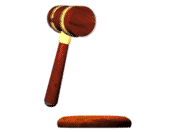 Subasta
Objetivo n° 4: Plantear el producto de protección financiera que sea atractivo al mercado y constituya una fuente de ingresos para las Fiduciarias.
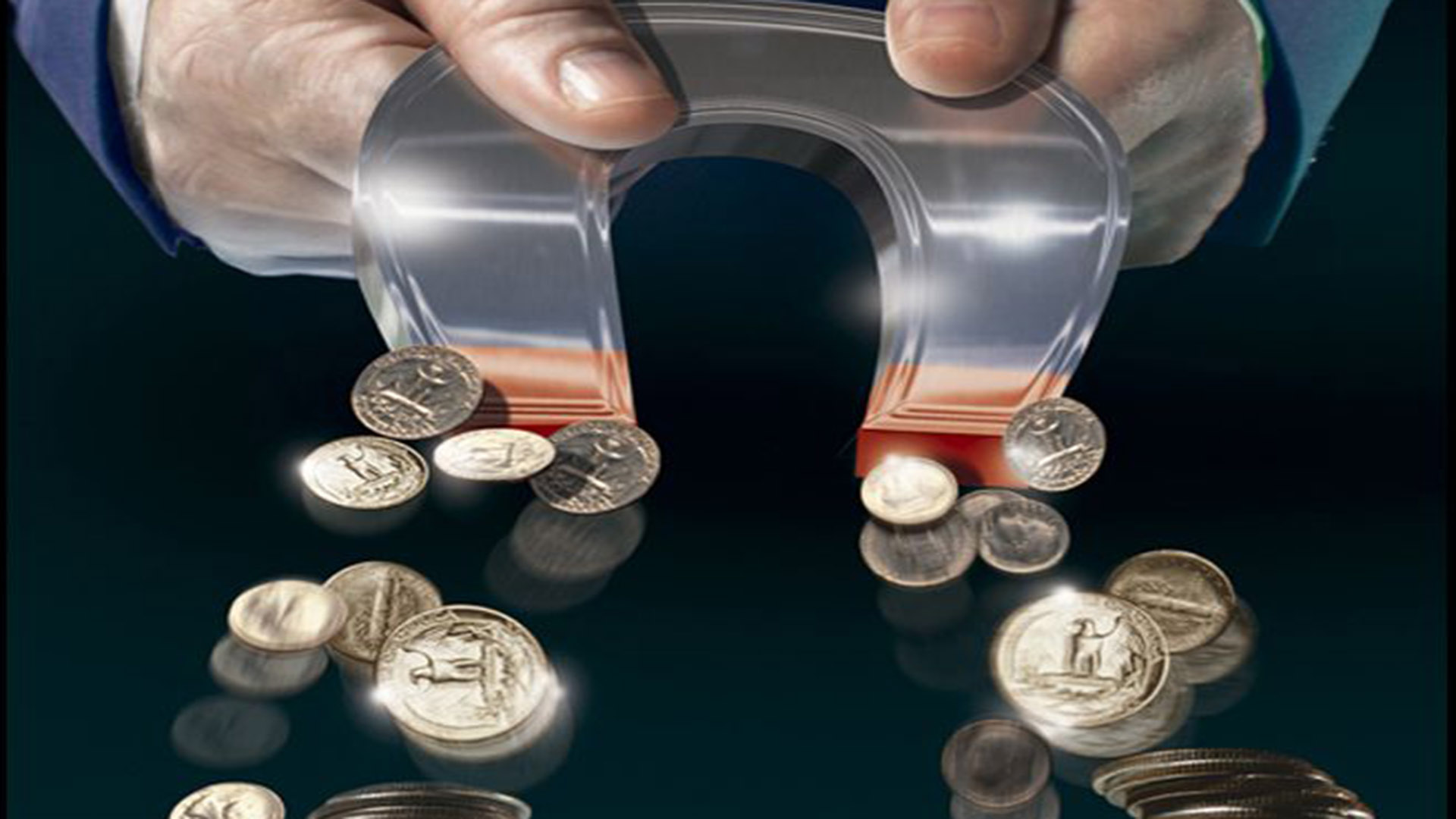 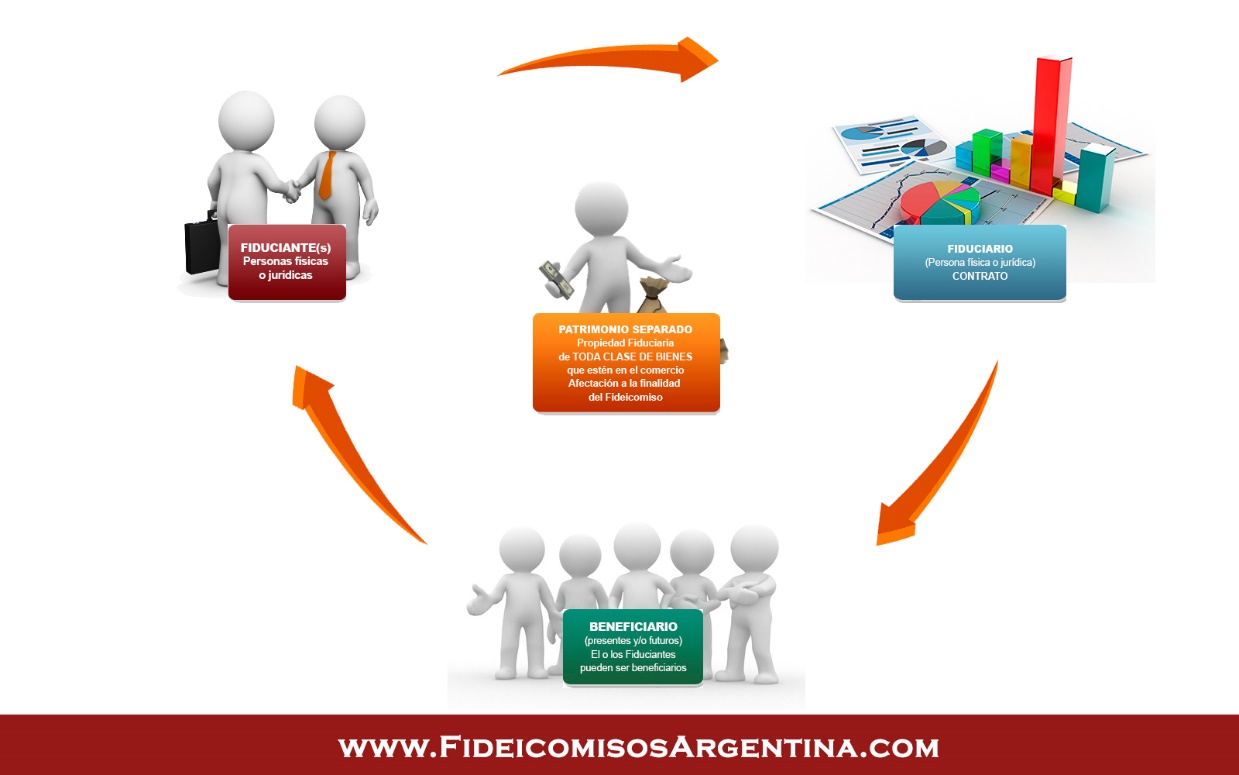 Fideicomisos
Restricción básica
Recuperar 
ingresos
Encargo
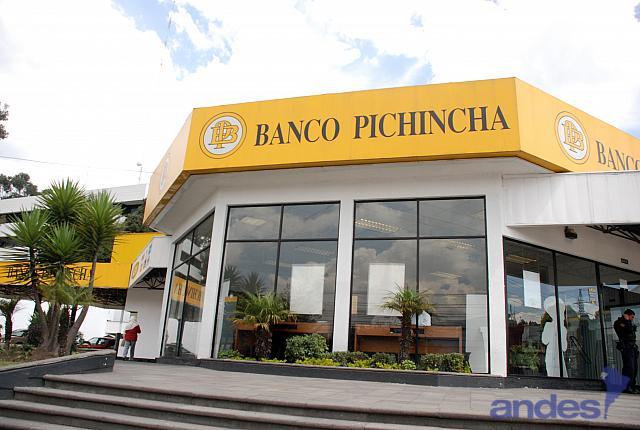 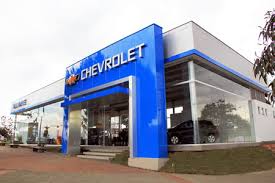 Objetivo n° 5: Desarrollar la implementación del producto en la empresa de caso de estudio y estimar su impacto en la cartera.
Encargo fiduciario automotriz de Modalidad: Gestión y Enajenación
COSTOS
PRECIO
Estructuración
Estructuración
Honorario único de USD 800,00
USD 560, entre trámites legales y apoderados
Adhesión
USD 30, entre trámites legales y apoderados
Adhesión
Honorario por cada vehículo de USD 45,00
Ejecución
Honorario de USD 200 por notificación, 200 por gestión de cobro, 300 por proceso legal y 300 por la venta
USD 200, entre notificación, trámites legales, apoderados y venta
Ejecución
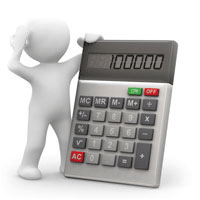 [Speaker Notes: Hasta mayo del 2014, Fideval mantenía 54 fideicomisos de garantía automotriz vigentes, cada uno con un promedio de 70 adhesiones mensuales  y un 5% de restituciones en base a las adhesiones firmadas, lo ideal para el encargo fiduciario es recuperar el mismo número de contratos con el mismo número de clientes anteriores.]
Objetivo n° 5: Desarrollar la implementación del producto en la empresa de caso de estudio y estimar su impacto en la cartera.
Encargo fiduciario automotriz de Modalidad: Gestión y Enajenación
EJECUCIÓN
Inicia con la notificación del beneficiario, se gestiona el cobro y finalmente se inicia el proceso judicial
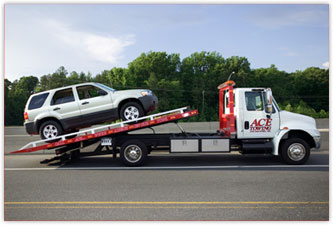 CONSTITUCIÓN

Se contacta el constituyente con la Fiduciaria
Se elabora y firma el contrato
Legalización y envío al Registro Mercantil
RESTITUCIÓN
El beneficiario notifica cancelación total de deuda y se celebra el contrato de restitución individual
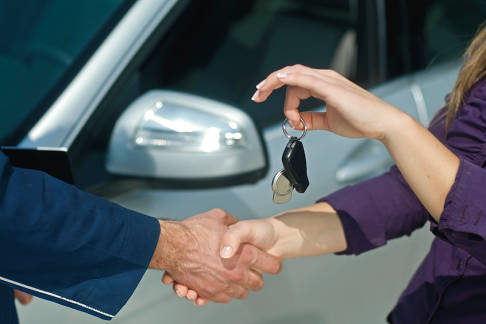 [Speaker Notes: En el registro mercantil se declara la reserva de dominio o prenda . Y se entrega el documento para matriculación del vehiculo]
Objetivo n° 5: Desarrollar la implementación del producto en la empresa de caso de estudio y estimar su impacto en la cartera.
Estados de Resultados Proyectados (criterios)
[Speaker Notes: 4% y 4.9% crecimiento negocios 2016 y 2017, base anterior, crecimiento PIB, CRECIMIENTO DE GUAYAQUIL, MISMO PORCENTAJE DEL CRECIMIENTO 2014 A 2015, total de gastos, decrecimiento 5% cada año]
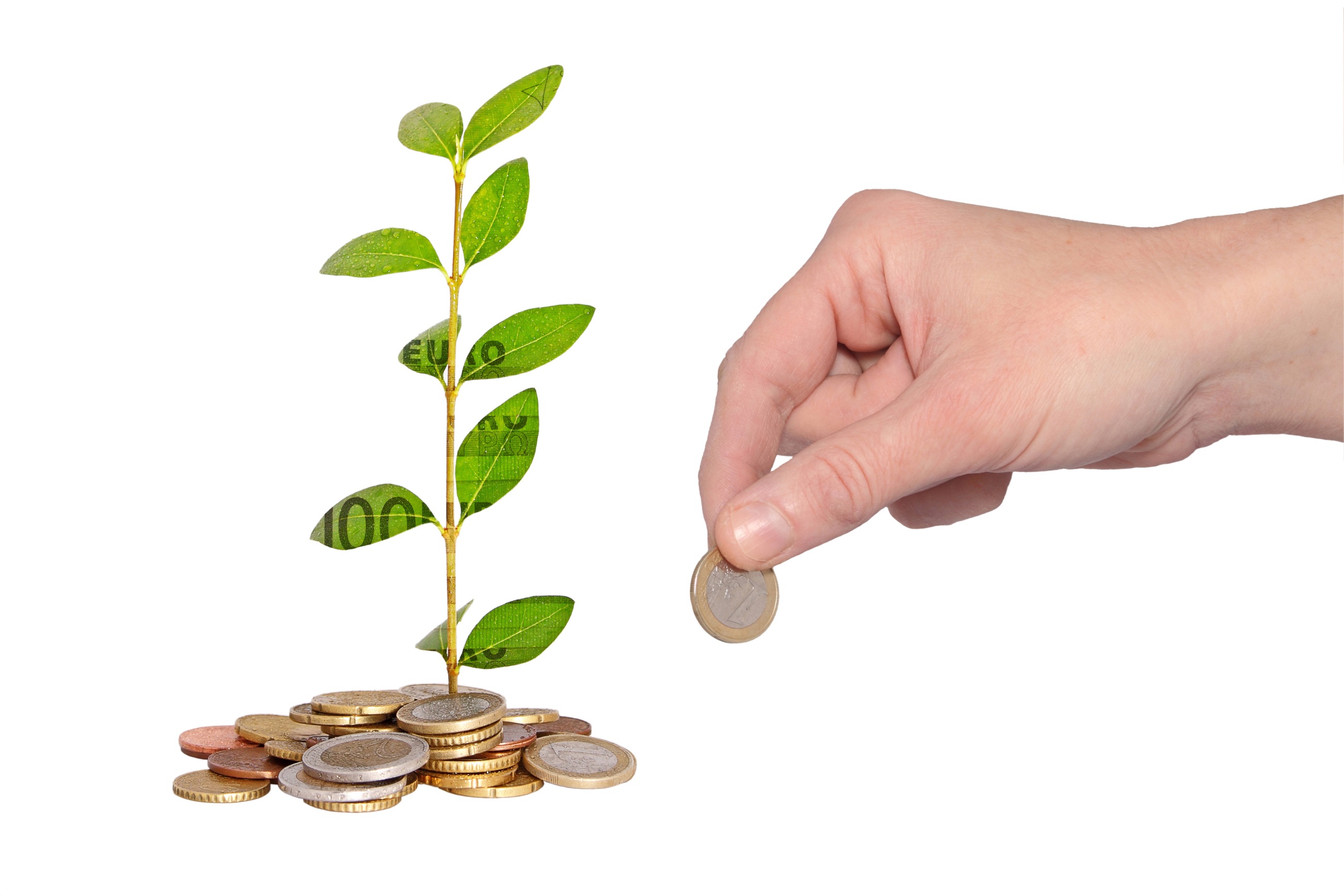 Objetivo n° 5: Desarrollar la implementación del producto en la empresa de caso de estudio y estimar su impacto en la cartera.
Encargo fiduciario como proyecto individual
Presupuesto de ventas 2015-2017 (escenario optimista)
Inversión Inicial
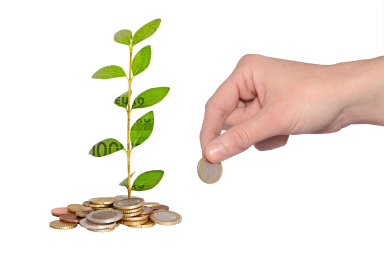 160.000,00
Financiamiento de accionistas
Presupuesto de costos 2015-2017 (escenario optimista)
Utilidad 2015-2017 (escenario optimista)
[Speaker Notes: Atitvos fijos, muebles y enseres, equipos de computación, vehículos, diferidos; honorarios abogado, nscripición RM y patente. 80 adhesiones por cada negocio]
Objetivo n° 5: Desarrollar la implementación del producto en la empresa de caso de estudio y estimar su impacto en la cartera.
Presupuesto de ventas 2015-2017 (escenario moderado)
Presupuesto de costos 2015-2017 (escenario moderado)
Utilidad 2015-2017 (escenario moderado)
[Speaker Notes: 80% de la totalidad de encargos del escenario optimista, 75 adhesiones]
Objetivo n° 5: Desarrollar la implementación del producto en la empresa de caso de estudio y estimar su impacto en la cartera.
Presupuesto de ventas 2015-2017 (escenario pesimista)
Presupuesto de costos 2015-2017 (escenario pesimista)
Utilidad 2015-2017 (escenario pesimista)
[Speaker Notes: 70% de negocios totales, 65 ahdesiones por cada cnontrato]
Objetivo n° 5: Desarrollar la implementación del producto en la empresa de caso de estudio y estimar su impacto en la cartera.
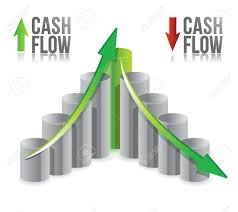 Flujo de Fondos Ponderado del Proyecto
Objetivo n° 5: Desarrollar la implementación del producto en la empresa de caso de estudio y estimar su impacto en la cartera.
Evaluación financiera del proyecto
Relación costo-beneficio
[Speaker Notes: 9,11% tasa activa vigente 2015 TMAR ((1+RIESGO PAIS)*(1+INFLACION))-1 TASA MINIMA ATRACTIVA DE RENDIMIENTO, INFLACION 3,78%, RIESGO PAIS 14,94%]
Objetivo n° 5: Desarrollar la implementación del producto en la empresa de caso de estudio y estimar su impacto en la cartera.
Incorporación del producto en resultados proyectados de Fideval
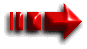 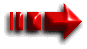 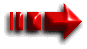 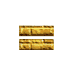 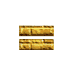 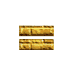 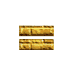 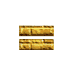 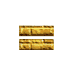 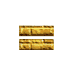 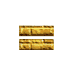 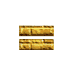 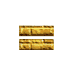 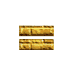 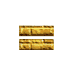 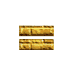 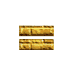 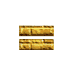 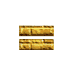 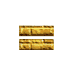 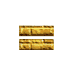 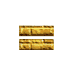 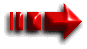 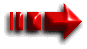 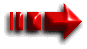 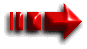 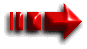 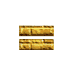 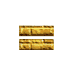 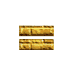 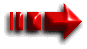 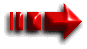 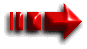 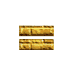 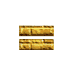 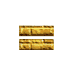 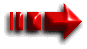 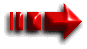 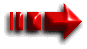 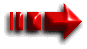 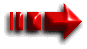 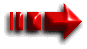 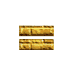 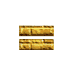 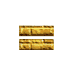 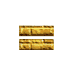 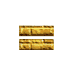 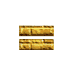 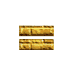 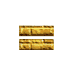 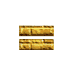 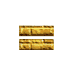 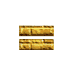 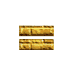 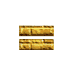 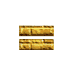 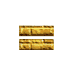 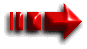 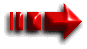 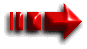 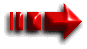 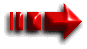 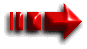 Conclusiones
Conclusiones
Recomendaciones